Warm-up
What is the difference between input and output?

What would an if statement be used with (input or output)?

If you are finished with your RGB LED Lab place it back in the LED box at the front of the class.

You will also need to pick up ONE push button and ONE capacitor  and ONE 10k Ohm Resistor per team. Put them in your kit.
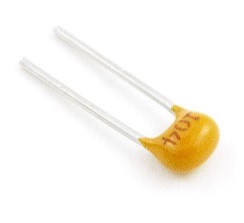 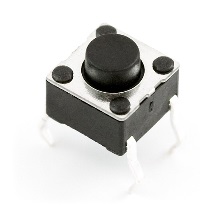 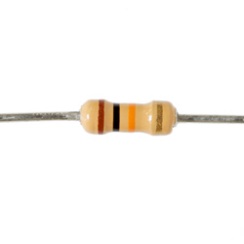 Four Year Plan
Sign it
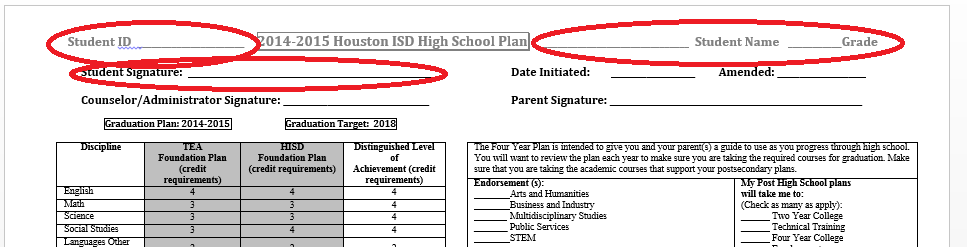 Warm-up
What is the difference between input and output?
Input senses information given to the circuit, output gives information/voltage
What would an if statement be used with (input or output)?
Warm-up
What is the difference between input and output?
Input senses information given to the circuit, output gives information/voltage
What would an if statement be used with (input or output)?
Input
Today…
Inputs and outputs

Switches

Capacitors

Project #4 - Circuit
Inputs and Outputs
Output  information goes OUT of the Arduino and into the system
Activating something in the circuit
LEDs, buzzers, displays


Input  information goes INTO the Arduino from the system
Gives the Arduino information about the system
Used to make decisions
Switches, sensors, microphone, buttons
Switches
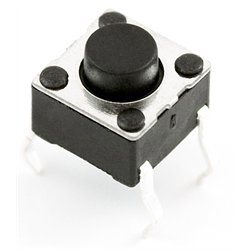 INPUT DEVICE

Two states, OPEN or CLOSED

OPEN switch
Current cannot flow
Broken wire
“OFF” state

CLOSED switch
Current is able to flow
“ON” state
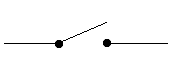 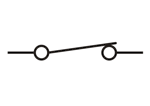 Common Switches
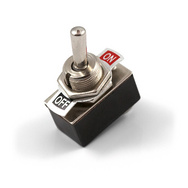 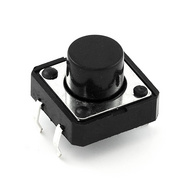 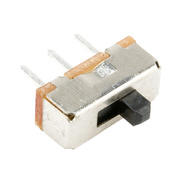 TOGGLE
PUSH BUTTON
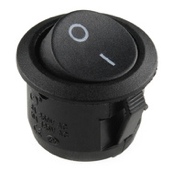 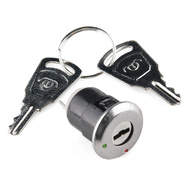 SLIDE
ROCKER
KEY
Push Button
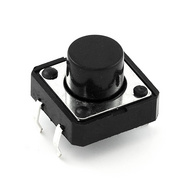 Default position is “open”
Circuit is “off”


Press down, position is “closed”
Circuit is “on”
Using Your Push Button
Using Your Push Button
SIDE 1
SIDE 2
Using Your Push Button
SIDE 1
SIDE 2
Using Your Push Button
SIDE 1
SIDE 2
Using Your Push Button
SIDE 1
SIDE 2
Using Your Push Button
SIDE 1
SIDE 2
Using Your Push Button
SIDE 1
SIDE 2
Capacitor
Electronic component that holds electrical charge
Kind of like a battery

Consists of two metal plates that trap electrons between them, discharging them after it becomes “full”

Capacitance  measure of how much charge a capacitor can store before discharging
Measure in farads (F) 
One farad is HUGE, so most capacitors will come in nF or μF
Types of Capacitors
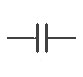 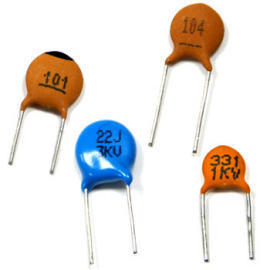 Ceramic
Small amounts of charge
Charge and discharge quickly
Not polarized
High frequency circuits



Electrolytic (Aluminum)
Can hold large charges
Polarized (have a pos (+) and neg (-) side)
Noise filters
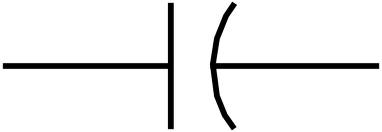 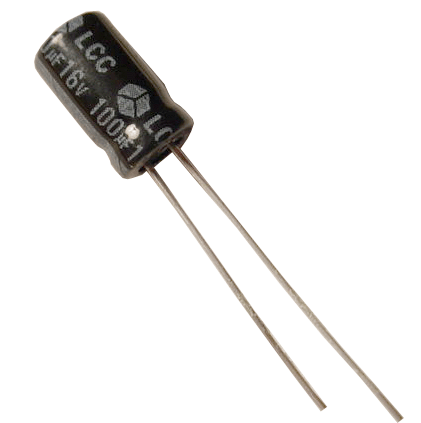 Project #4
Design a circuit with a switch, an LED, and a capacitor

Write a program that will turn on the LED for half a second whenever the button is pressed

Working on this circuit today and tomorrow
Tomorrow: The Algorithm
Check to see if the button has been pressed.

If the button has been pressed, turn on the LED for half a second, then turn if off.

If the button has not been pressed, do nothing.

Repeat indefinitely.
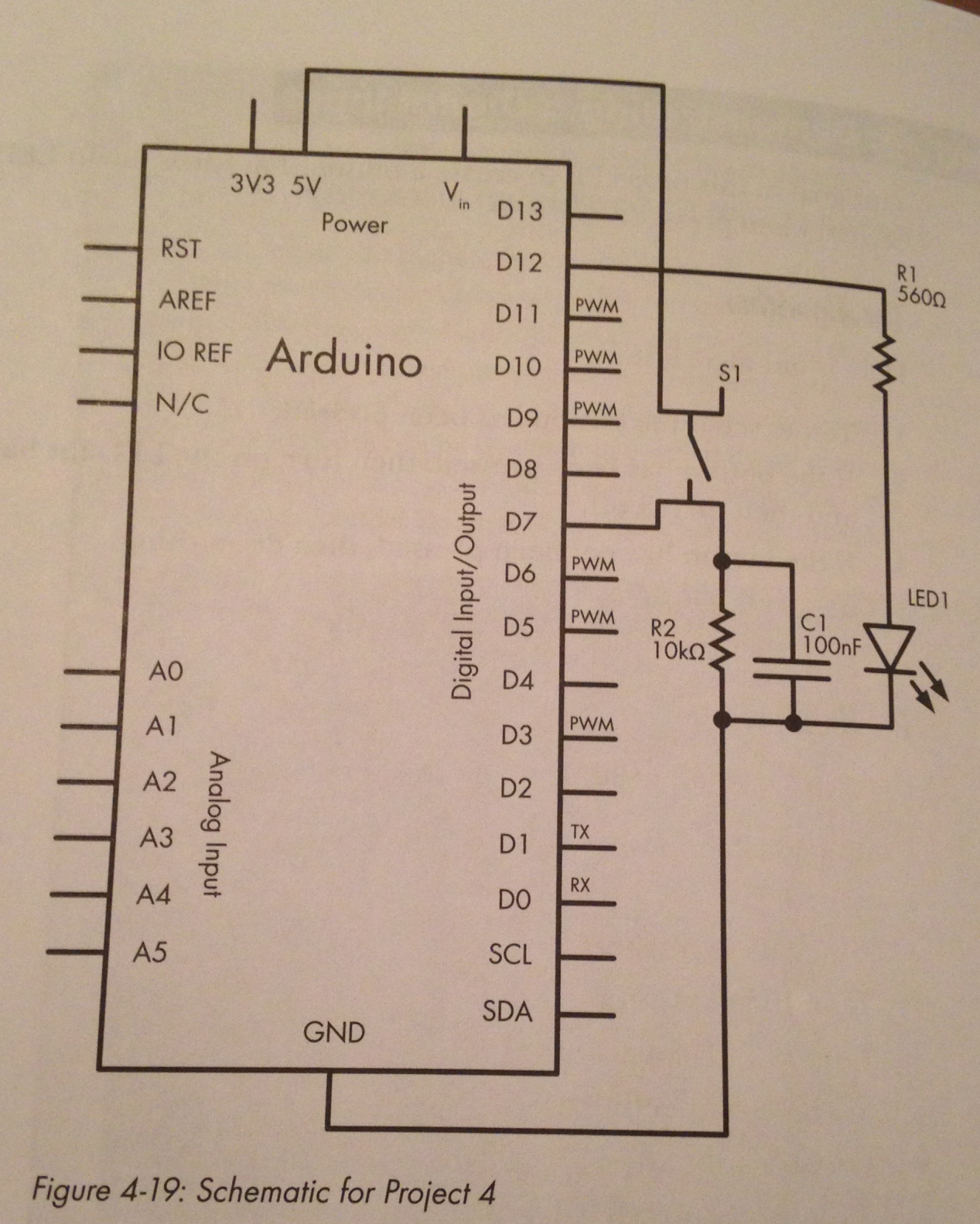 Materials:

560-Ohm resistor
LED (any color)
100nF capacitor
10 K-Ohm resistor
Push-button switch

Arduino
USB cable
Jumper wire
Breadboard


DO NOT PLUG IN YOUR ARDUINO UNTIL I’VE CHECKED YOUR CIRCUIT
Warm-up
How are switches and if conditions related?
Overview
Conditional Statements

Comparators

Booleans

Project #4 - Programming
Conditional Statements
Check to see IF something is true or false

Execute different lines of code based on the answer

IF this is true, do this
IF this is not true, do something else

Based on either COMPARISON or BOOLEAN Logic
Syntax – IF Statements
if (condition) 
{
	statements;
} 
else 
{
	statements;
}
***Additional conditions can be included with the “else if” statement

if (condition) { }
else if (condition) { }
else { }
Types of Comparators
Less than (<)
Greater than (>)
Less than or equal to (<=)
Greater than or equal to (>=)
Equal to (==)
Not equal to (!=)

Logic statement returns a TRUE or a FALSE
Examples
x = 5		y = 4		z = 7

		
		x > y  true
		z == y  false
		x + z > 11  true
		x + y != z + 2  false
Booleans
Exists in one of two states
TRUE or FALSE
HIGH or LOW
1 or 0

Used often with microcontrollers
If this pin is HIGH, do this
If this pin is LOW, do this
digitalRead( )
Function used to read a digital input pin as HIGH or LOW

Syntax:
	digitalRead(pin#); 
Return: 
	HIGH or LOW
Example – IF Statements
void setup( ) {
	pinMode(3, OUTPUT);
	pinMode(4, INPUT);
}
void loop( ) {
	if (digitalRead(4) == HIGH) {
		digitalWrite(3, HIGH);
	} else {
		digitalWrite(3, LOW);
	}
}
#define
#define RedLED  13
#define BlueLED  12

Place this above void setup () to declare your variables
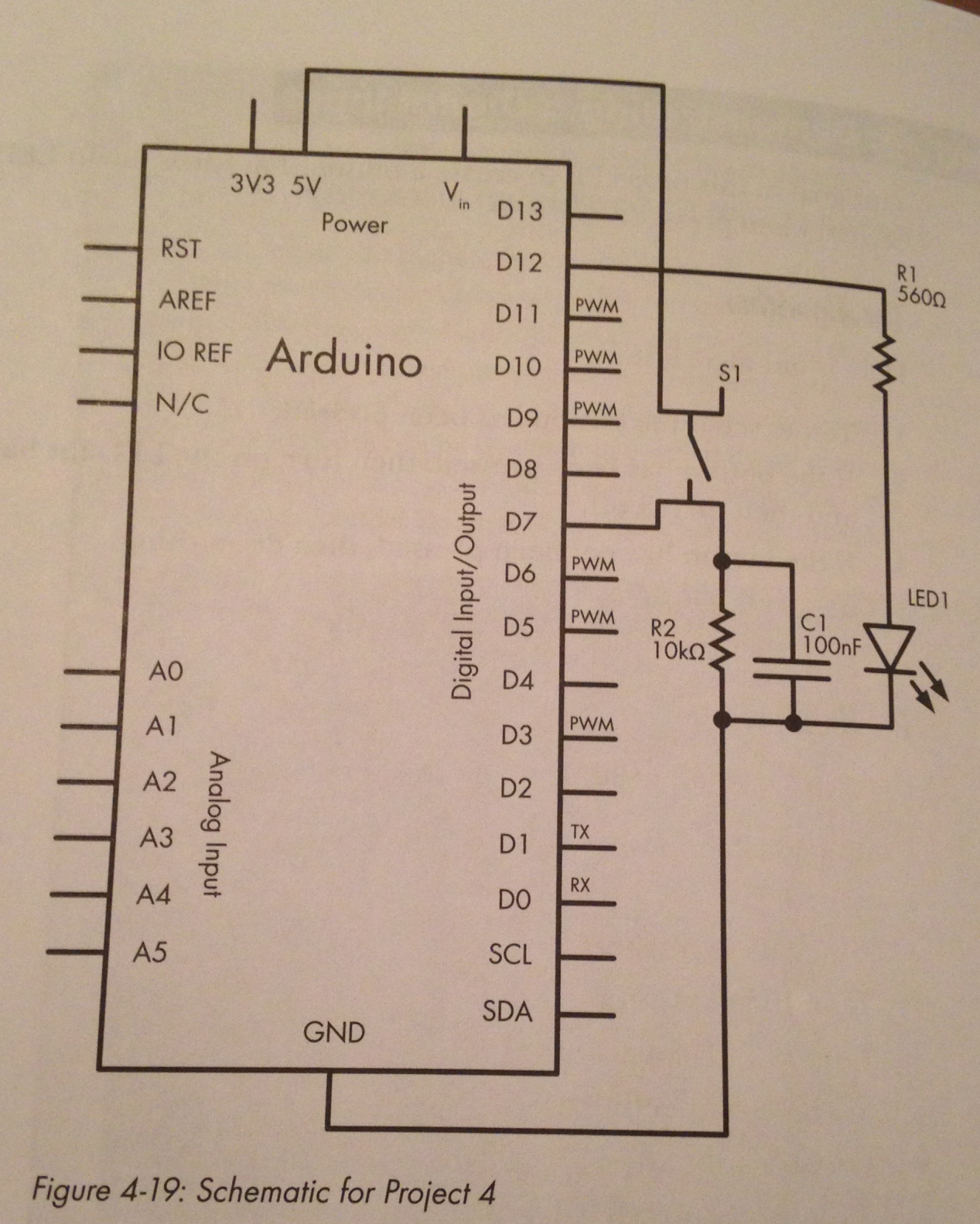 Algorithm:

Check to see if the button has been pressed.

If the button has been pressed, turn on the LED for half a second, then turn if off.

If the button has not been pressed, do nothing.

Repeat indefinitely.
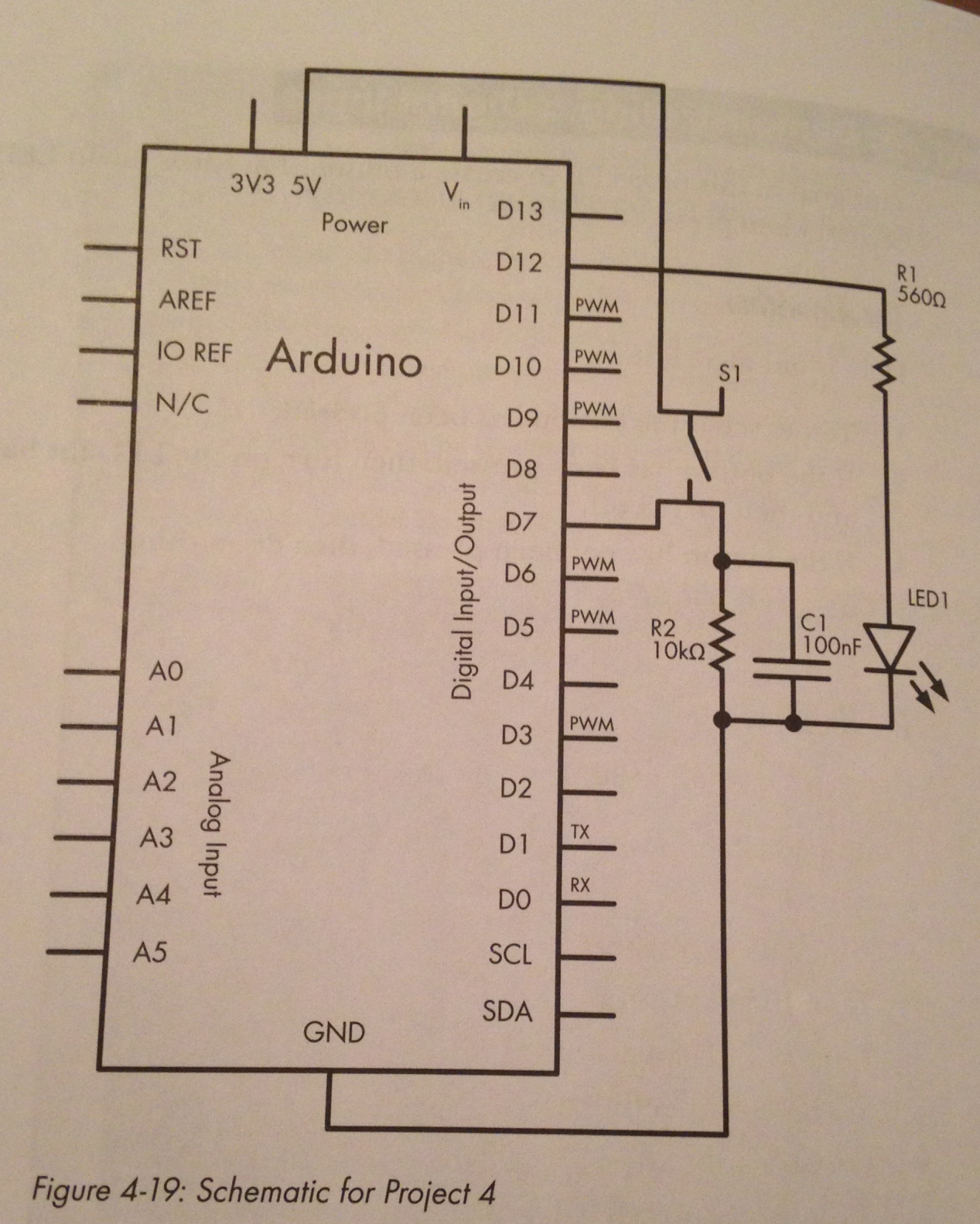 Algorithm:

Check to see if the button has been pressed.

If the button has been pressed, turn on the LED for half a second, then turn if off.

If the button has not been pressed, do nothing.

Repeat indefinitely.
Advanced Assignment
Adjust the length of time the light stays on when you press the button (+1 pt)

Adjust the program so that the light stays on as long as the button is held down (+1 pt)

Add an additional LED to your circuit, so that 2 LEDs turn on when you press the button. (+3 pts)